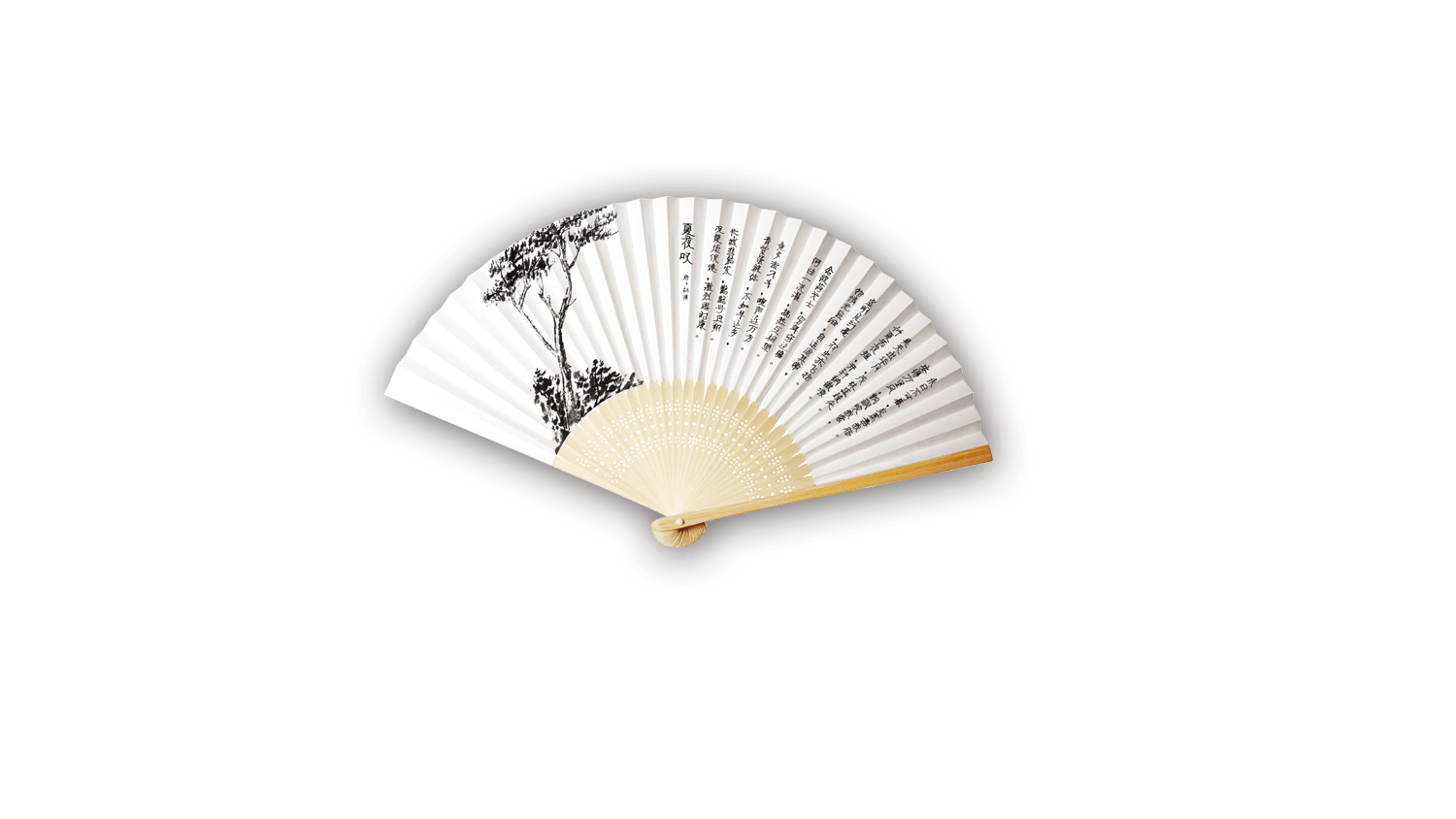 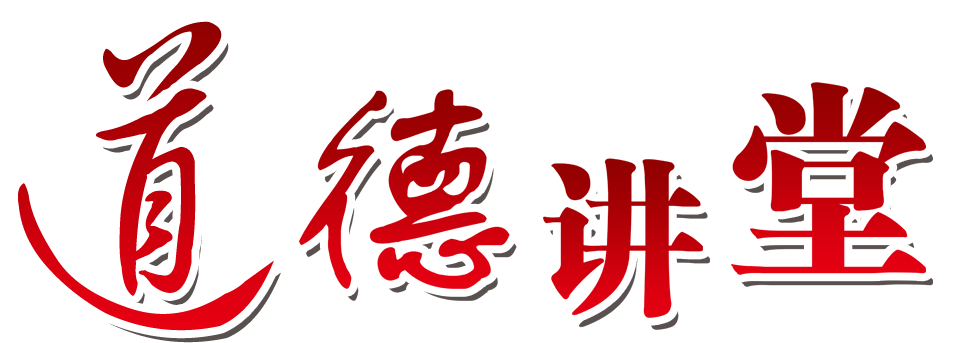 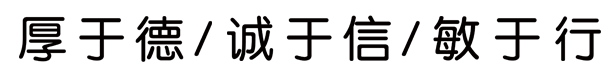 作者：八音魔琴
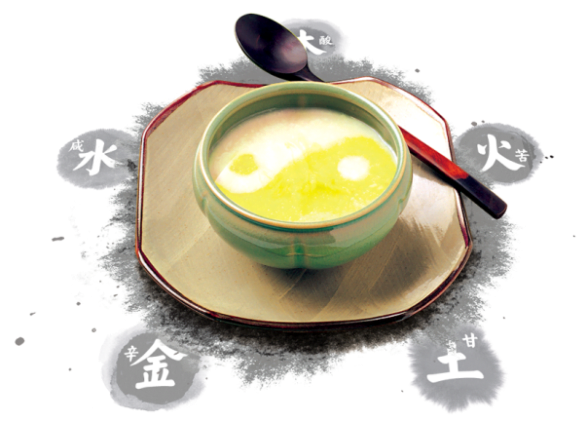 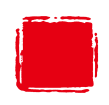 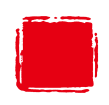 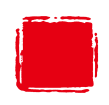 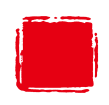 壹
贰
叁
肆
请插入您的标题文本
请插入您的标题文本
请插入您的标题文本
请插入您的标题文本
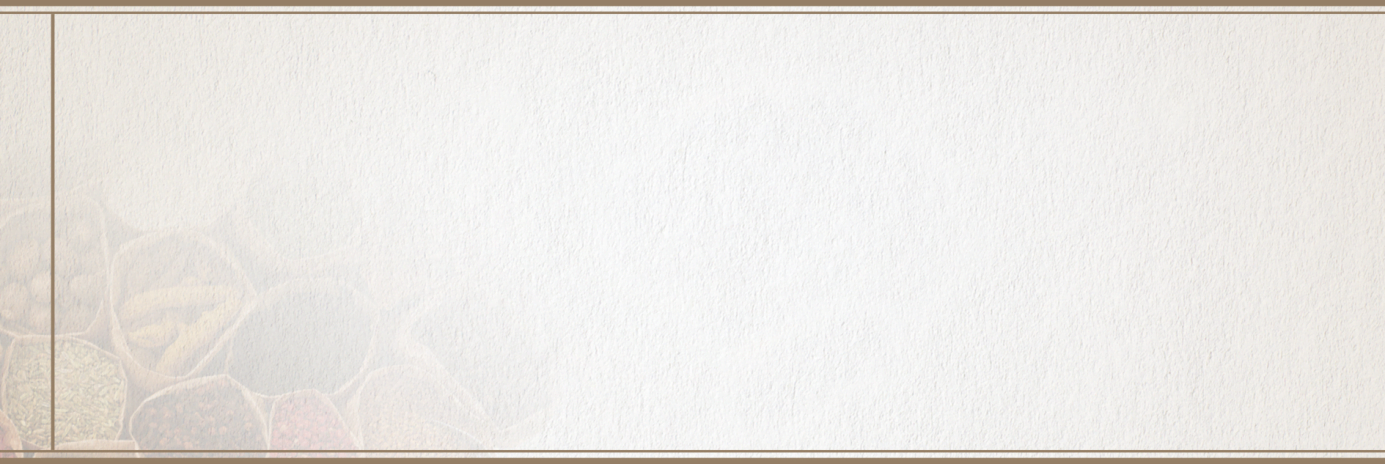 请输入章节标题
壹
◎这里是小节标题一         ◎这里是小节标题二
◎这里是小节标题三         ◎这里是小节标题四
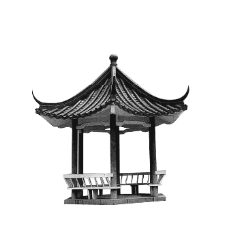 01 此处添加标题
单击此处添加文本内容单击此处添加文本内容单击此处添加文本内容
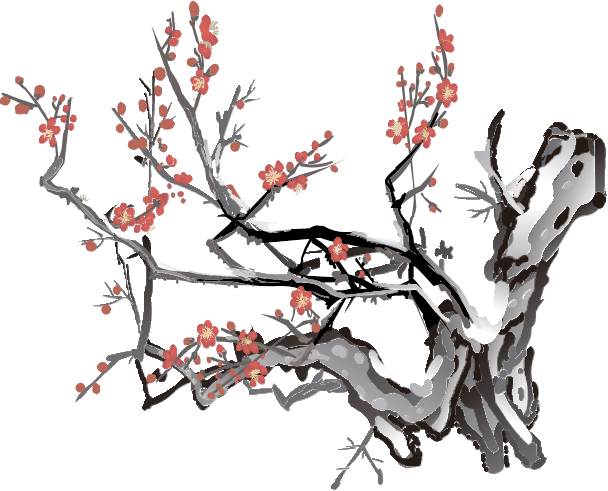 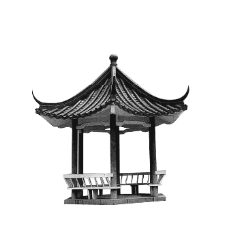 此处添加标题 02
单击此处添加文本内容单击此处添加文本内容单击此处添加文本内容
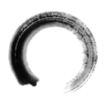 此处添加标题
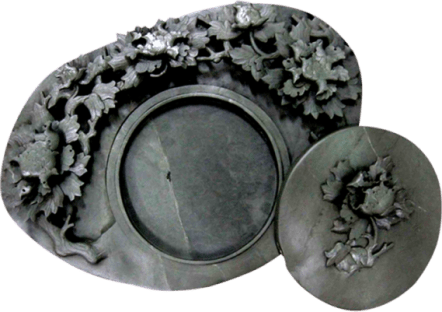 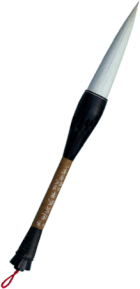 单击此处添加文本内容单击此处添加文本内容
单击此处添加文本内容
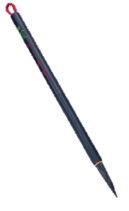 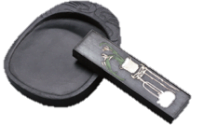 有美为鳞族，潜蟠得所从。标奇初韫宝，表智即称龙。大壑长千里，深泉固九重。奋髯云乍起，矫首浪还冲。荀氏传高誉，庄生冀绝踪。仍知流泪在，何幸此相逢。
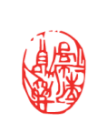 人生就像杯中酒，会喝的人是享受，不会喝的人是受罪，喝的人不同，各种滋味亦不同。
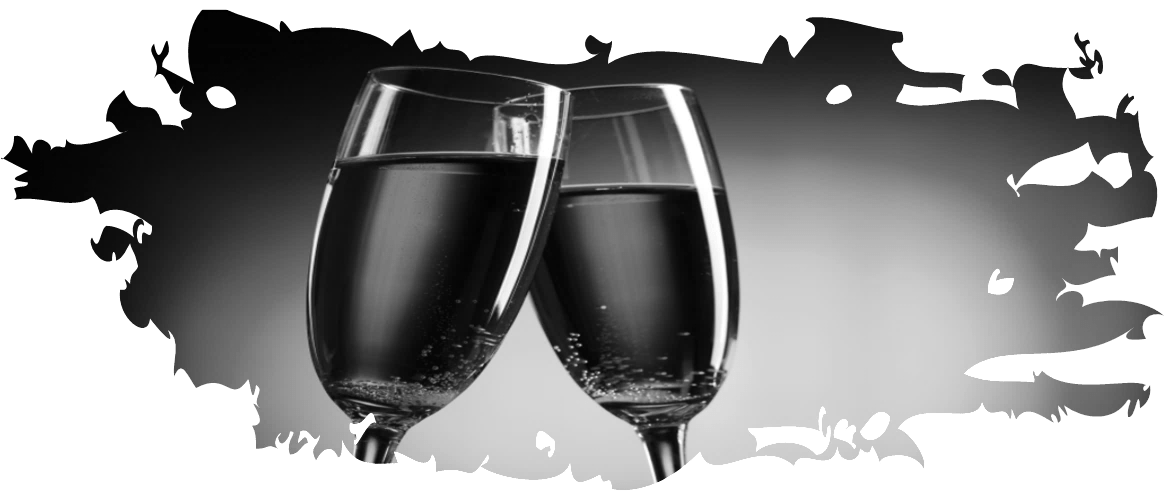 插入标题
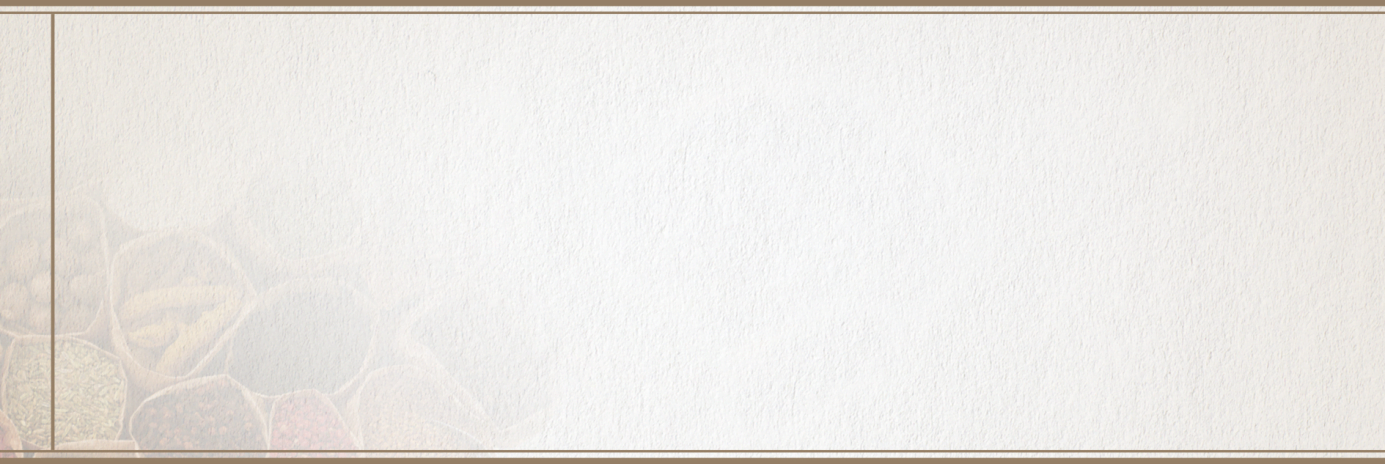 请输入章节标题
贰
◎这里是小节标题一         ◎这里是小节标题二
◎这里是小节标题三         ◎这里是小节标题四
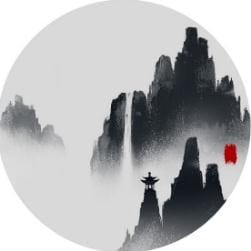 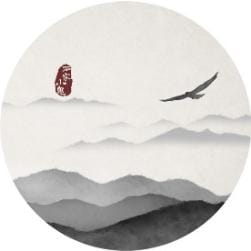 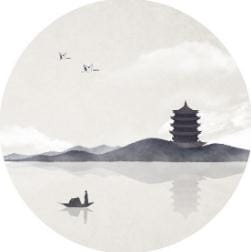 古
典
风
有美为鳞族，潜蟠得所从。
有美为鳞族，潜蟠得所从。
有美为鳞族，潜蟠得所从。
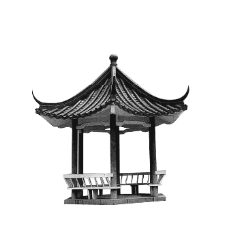 01 此处添加标题
单击此处添加文本内容单击此处添加文本内容单击此处添加文本内容
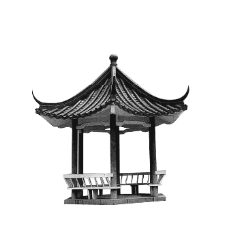 02 此处添加标题
单击此处添加文本内容单击此处添加文本内容单击此处添加文本内容
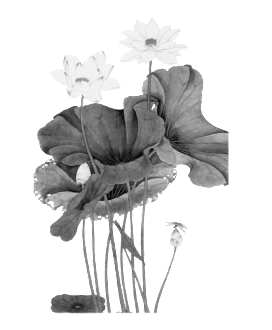 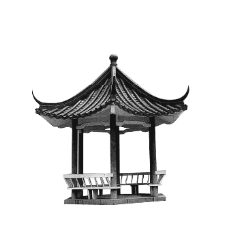 03 此处添加标题
单击此处添加文本内容单击此处添加文本内容单击此处添加文本内容
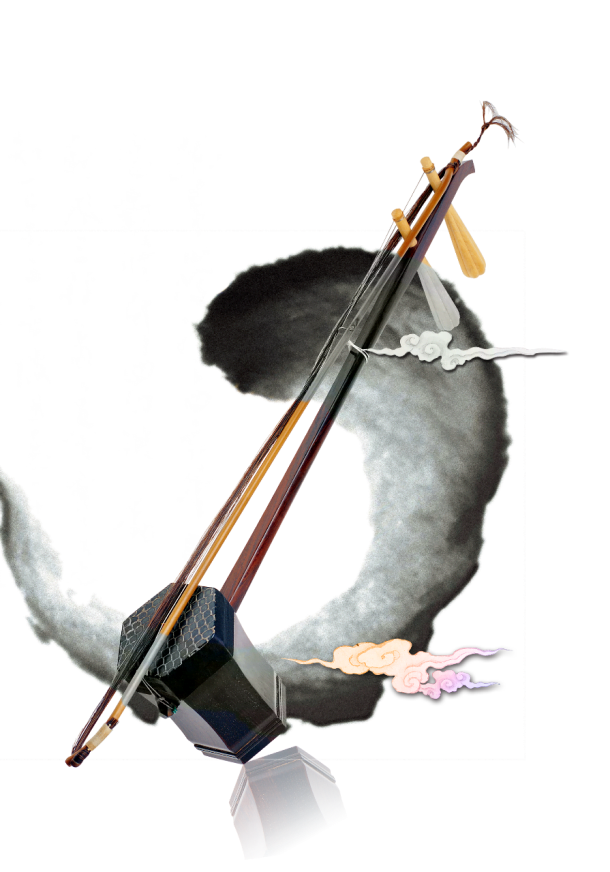 在此插入内容
在此插入内容
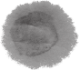 在此插入内容
在此插入内容
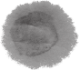 在此插入内容
在此插入内容
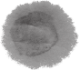 01 此处添加标题
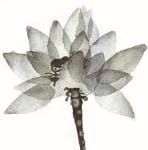 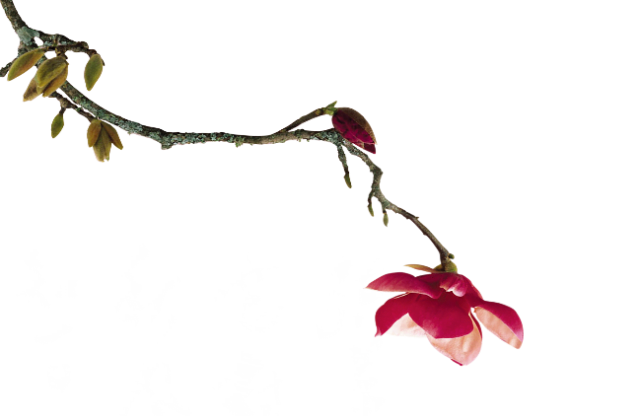 单击此处添加文本内容单击此处添加文本内容单击此处添加文本内容
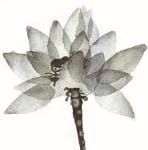 02 此处添加标题
单击此处添加文本内容单击此处添加文本内容单击此处添加文本内容
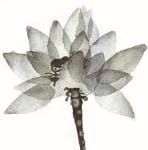 03 此处添加标题
单击此处添加文本内容单击此处添加文本内容单击此处添加文本内容
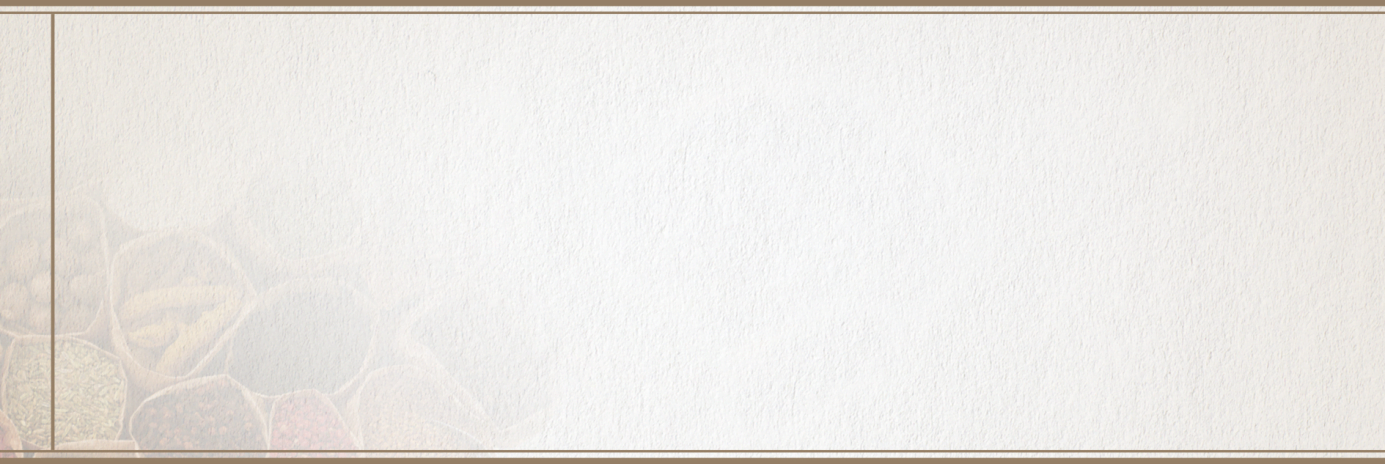 请输入章节标题
叁
◎这里是小节标题一         ◎这里是小节标题二
◎这里是小节标题三         ◎这里是小节标题四
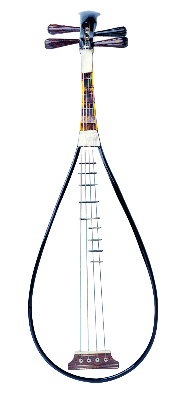 单击此处添加文本内容
单击此处添加文本内容
单击此处添加文本内容
单击此处添加文本内容
单击此处添加文本内容
单击此处添加文本内容
单击此处添加文本内容
单击此处添加文本内容
单击此处添加文本内容
单击此处添加文本内容
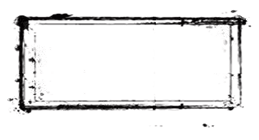 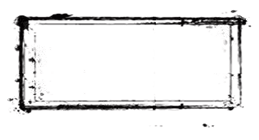 单击此处添加文本内容
单击此处添加文本内容
单击此处添加文本内容
单击此处添加文本内容
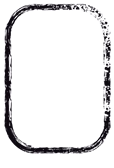 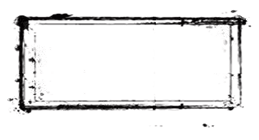 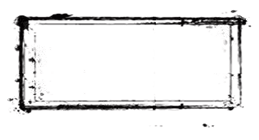 标题文字
单击此处添加文本内容
单击此处添加文本内容
单击此处添加文本内容
单击此处添加文本内容
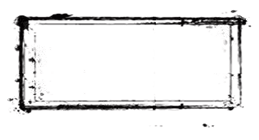 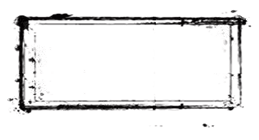 单击此处添加文本内容
单击此处添加文本内容
单击此处添加文本内容
单击此处添加文本内容
在此插入内容
在此插入内容
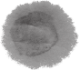 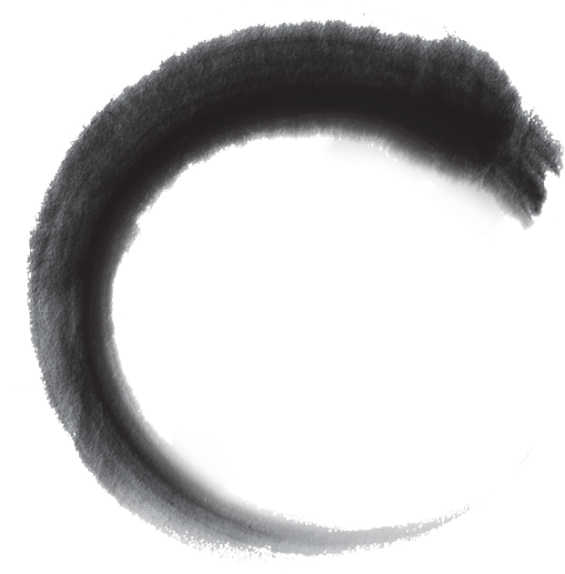 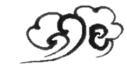 在此插入内容
在此插入内容
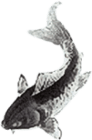 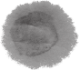 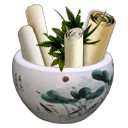 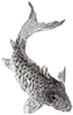 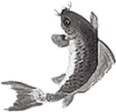 在此插入内容
在此插入内容
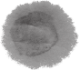 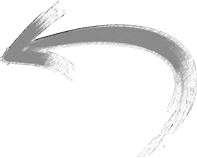 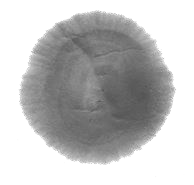 单击此处添加文本内容
单击此处添加文本内容
单击此处添加文本内容
单击此处添加文本内容
文本内容
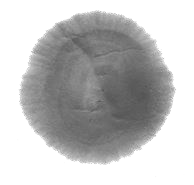 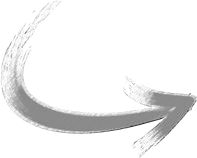 文本内容
单击此处添加文本内容
单击此处添加文本内容
单击此处添加文本内容
单击此处添加文本内容
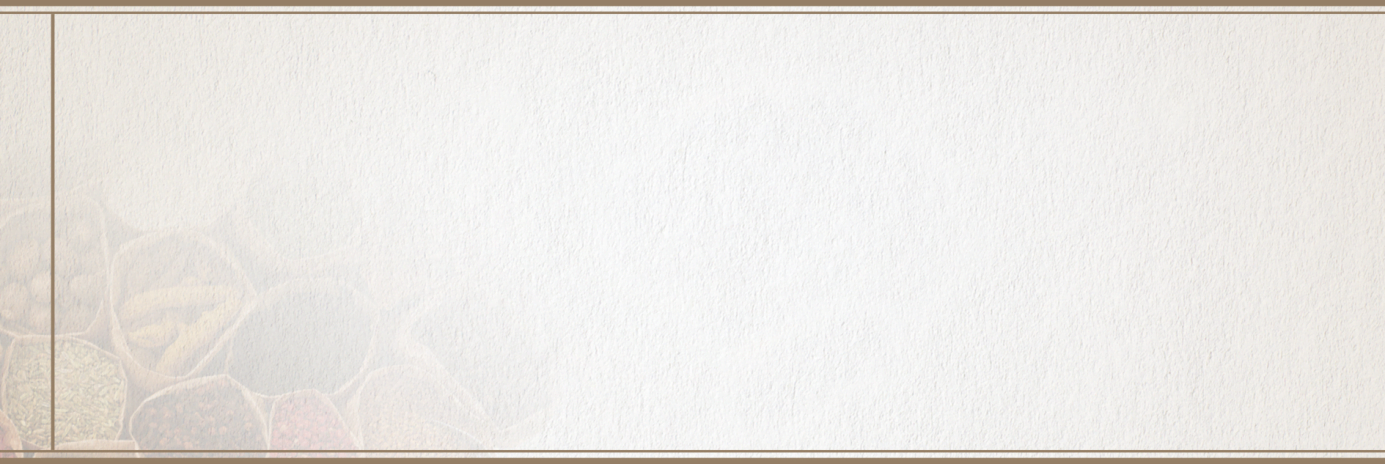 请输入章节标题
肆
◎这里是小节标题一         ◎这里是小节标题二
◎这里是小节标题三         ◎这里是小节标题四
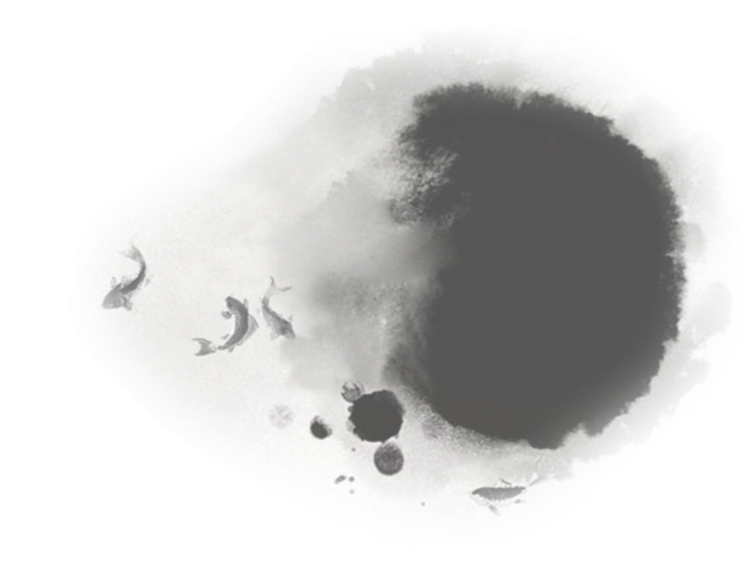 点击此处添加文字
点击此处添加文字
点击此处添加文字
点击此处添加文字
点击添加文字模板
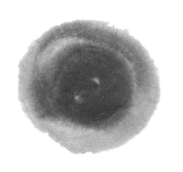 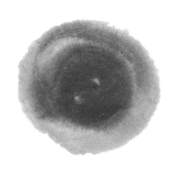 点击此处添加文字
点击此处添加文字
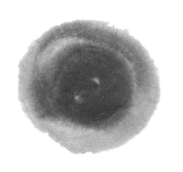 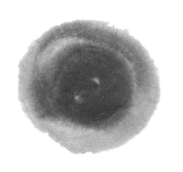 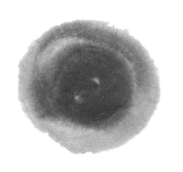 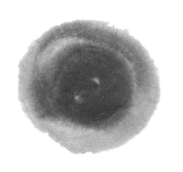 点击此处添加文字
点击此处添加文字
点击此处添加文字
点击此处添加文字
点击此处添加文字
点击此处添加文字
1
2
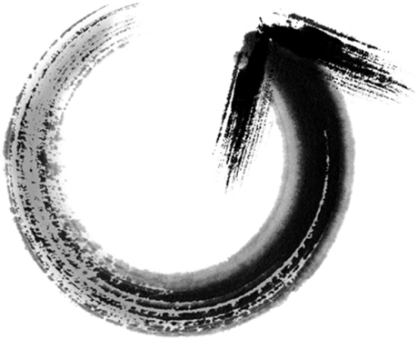 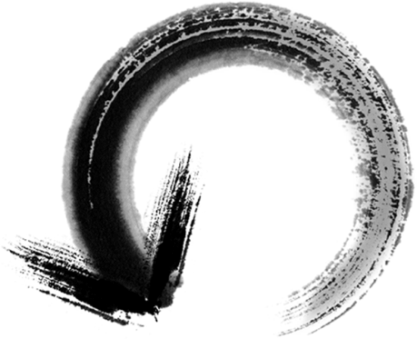 1
2
此处添加标题
点击此处添加文本
点击此处添加文本
此处添加标题
点击此处添加文本
点击此处添加文本
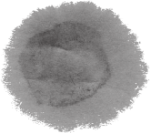 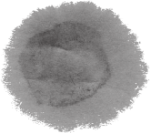 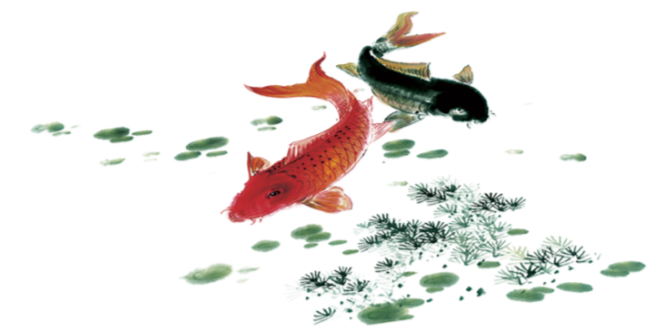 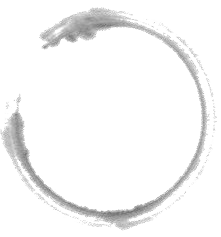 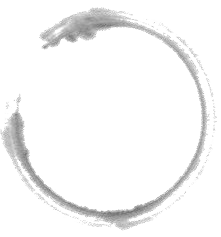 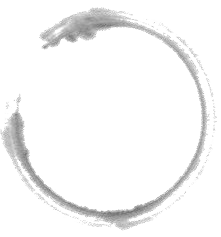 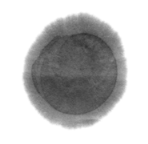 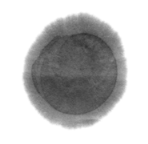 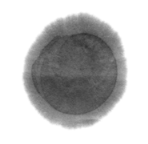 此处添加标题文字
此处添加标题文字
此处添加标题文字
3
2
1
单击此处添加文本内容单击此处添加文本内容单击此处添加文本内容单击此处添加
单击此处添加文本内容单击此处添加文本内容单击此处添加文本内容单击此处添加
单击此处添加文本内容单击此处添加文本内容单击此处添加文本内容单击此处添加
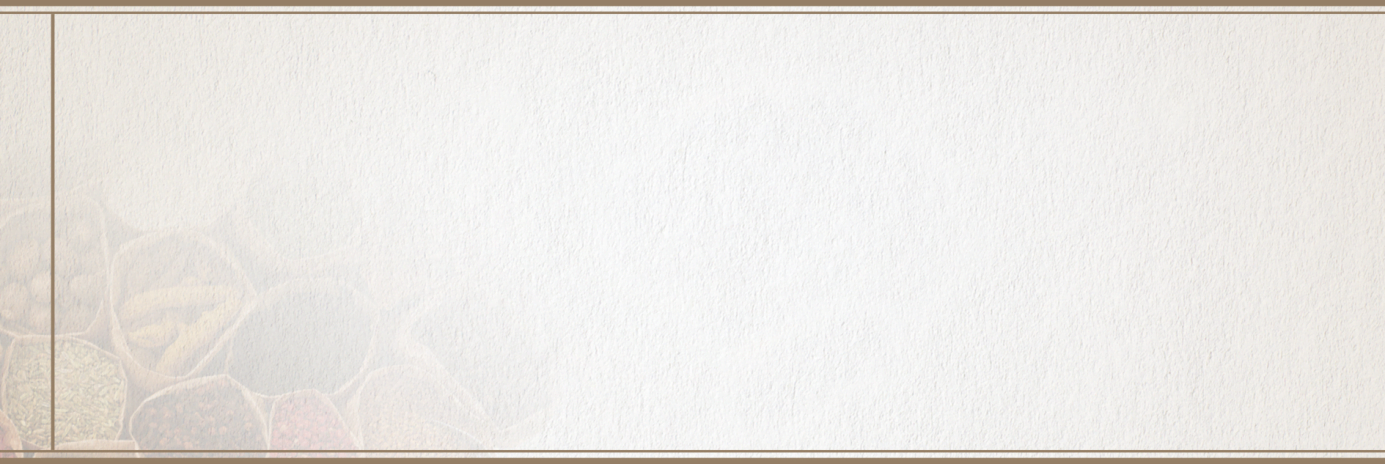 请输入章节标题
肆
◎这里是小节标题一         ◎这里是小节标题二
◎这里是小节标题三         ◎这里是小节标题四
单击此处添加文本内容
单击此处添加文本内容
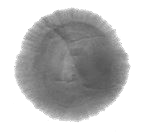 文本
单击此处添加文本内容
单击此处添加文本内容
单击此处添加文本内容
单击此处添加文本内容
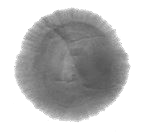 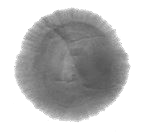 文本
文本
单击此处添加文本内容
单击此处添加文本内容
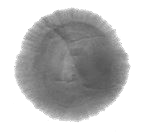 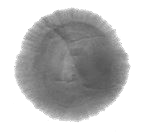 单击此处添加文本内容
单击此处添加文本内容
文本
文本
在此插入内容
在此插入内容
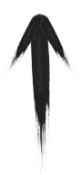 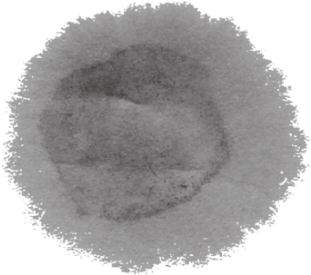 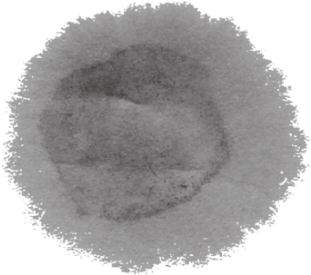 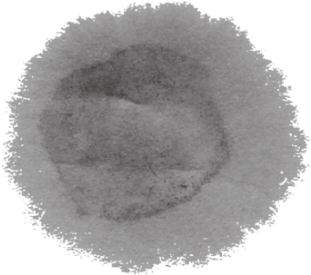 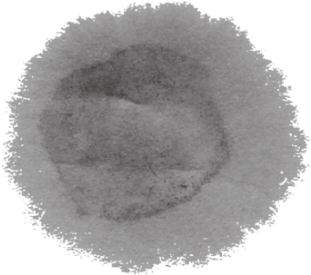 您的标题写在这里
您的标题写在这里
您的标题写在这里
您的标题写在这里
在此插入内容
在此插入内容
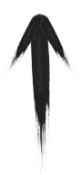 在此插入内容
在此插入内容
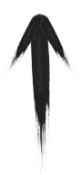 在此插入内容
在此插入内容
演示完毕
感谢聆听
◎八音魔琴中国风系列作品之“虚竹”
这里输入您的副标题
作者：八音魔琴